第三单元
第1课 脂肪烃的性质及应用
第1课时：脂肪烃的类别 烷烃的性质
烃
（只由碳、氢元素组成）
脂肪烃
芳香烃
（分子中一定不含有苯环）
（分子中一定含有苯环）
不饱和脂肪烃
饱和脂肪烃
（如烯烃、炔烃）
（如烷烃）
烃的类别及脂肪烃的物理性质
烃的类别及脂肪烃的物理性质
烷烃的物理性质
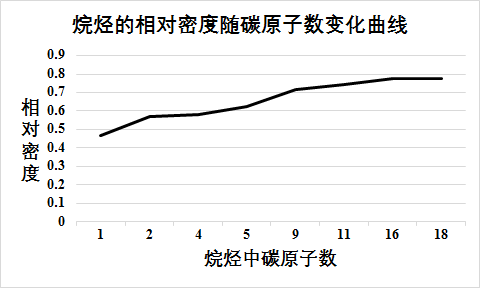 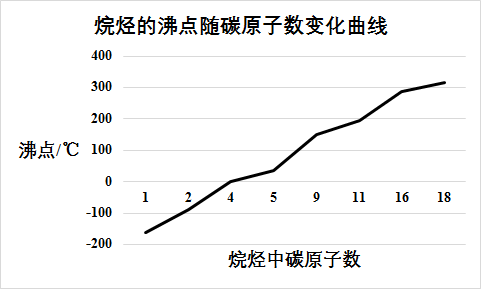 烷烃的沸点、相对密度随分子中碳原子数变化曲线
烃的类别及脂肪烃的物理性质
烷烃的物理性质
气

液

固
小



大
低



高
小


大
常温下烷烃的状态：C1～C4气态； C5～C16液态； C17以上为固态。
烃的类别及脂肪烃的物理性质
烯烃、炔烃的物理性质
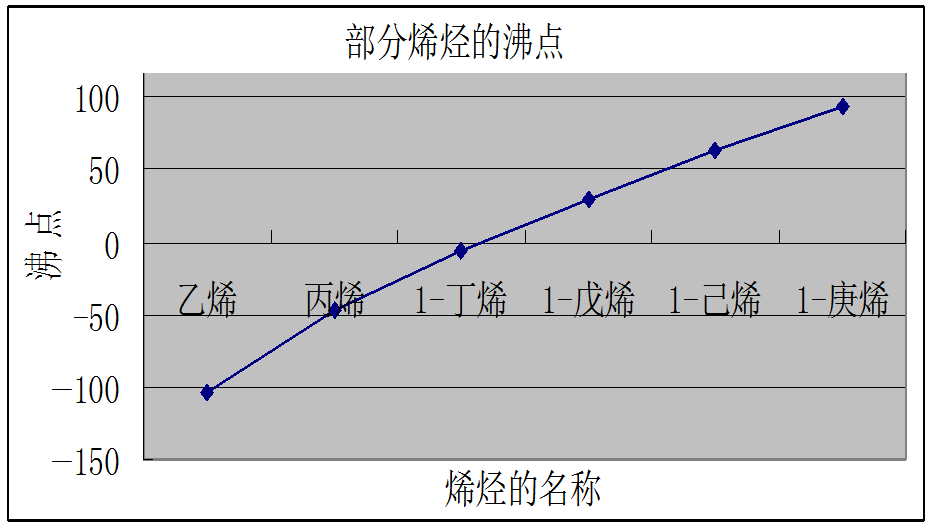 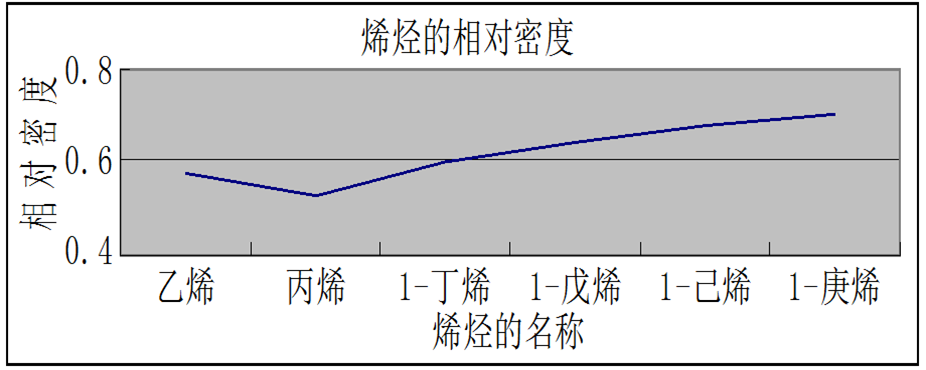 烯烃、炔烃的物理性质和烷烃相似。
烷烃的化学性质
烷烃的化学性质
烷烃的结构特征
甲烷的化学性质
通常条件下稳定
在光照条件下和氯气发生     取代反应
在空气中能燃烧
碳原子之间都以单键结合成碳链
碳原子的剩余价键均与氢原子结合
预测
烷烃的化学性质
烷烃的化学性质
预测
性质
结构
化学键
1.键的饱和性
碳原子饱和
2.键的极性
极性较强的碳氢键是反应的活性部位
烷烃的化学性质
烷烃的结构特征
甲烷的化学性质
通常条件下稳定
在光照条件下和氯气发生     取代反应
在空气中能燃烧
碳原子之间都以单键结合成碳链
碳原子的剩余价键均与氢原子结合
预测
通常条件下稳定
在光照条件下和氯气发生取代反应
在空气中能燃烧
烷烃的化学性质
烷烃的化学性质
通常条件下稳定
常温下烷烃很不活泼，与强酸、强碱、强氧化剂等都不发生反应。
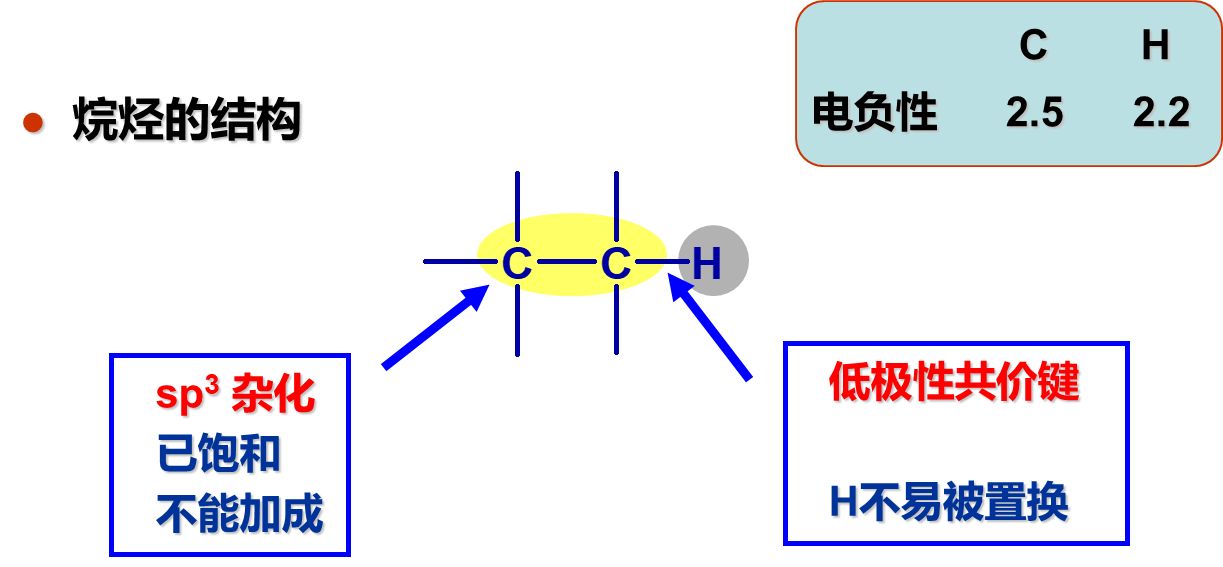 烷烃的化学性质
Cl2
Cl2
Cl2
在光照条件下和氯气发生取代反应
CH2Cl2
CHCl3
CCl4
烷烃的化学性质
在光照条件下和氯气发生取代反应
甲烷与氯气的反应
追根寻源
光照
Cl2                      Cl· + Cl·
Cl·  +  CH4             ·CH3  +  HCl
—
·CH3  +  Cl    Cl           CH3Cl + Cl·
自由基是指含有未成对电子的原子或基团。
烷烃的化学性质
在光照条件下和氯气发生取代反应
甲烷与氯气的反应（自由基反应）
追根寻源
Cl· + Cl·            Cl2
Cl·  + ·CH3            CH3Cl
·CH3  + ·CH3             CH3CH3
自由基之间可以相互结合形成稳定的化合物分子，反应即告终止。
烷烃的化学性质
思考：
如何判断烷烃与卤素单质反应生成一取代产物的种类？
烷烃分子中有几种不同化学环境的氢原子，就有几种一取代产物。
H
H
H
—
1
2
3
—
—
丙烷的一氯代物有两种同分异构体
—
H
—
—
—
C
C
C
H
—
—
—
H
H
H
烷烃的化学性质
在空气中能燃烧
烷烃可在空气或氧气中完全燃烧生成CO2和H2O
点燃
点燃
燃烧通式：
点燃
碳原子守恒
点燃
氢原子守恒
3n+1
CnH2n+2  +  ? O2                ? CO2  + ? H2O
CnH2n+2  +           O2             nCO2  +（n+1）H2O
CnH2n+2  +  O2             nCO2  +（n+1）H2O
CnH2n+2  +  O2             nCO2  +H2O
氧原子守恒
2
烷烃的化学性质
在空气中能燃烧
烃的燃烧规律
燃烧通式：
点燃
y
y
）
( x+
CxHy +              O2            xCO2  +    H2O
2
4
烷烃的化学性质
根据下表思考，人们倾向于选择哪种烃作为燃料呢？
质量相同的烃，碳元素的质量分数越低，完全燃烧时放出的热量越多。
烷烃的化学性质
烷烃的种类很多，人们倾向于选择哪种烷烃作为燃料呢？
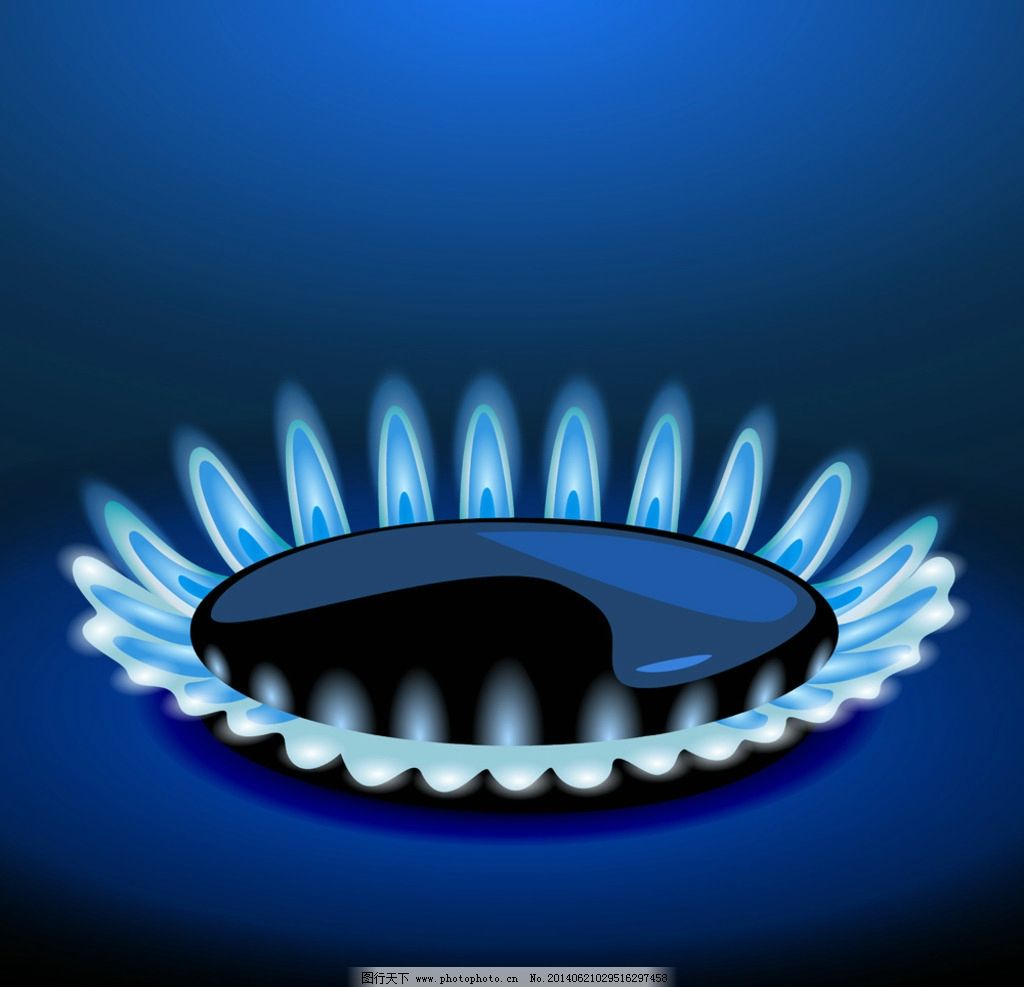 人们倾向于选用烷烃中相对分子质量小的烷烃作为燃料。
天然气主要成分是甲烷
烷烃的化学性质
△
C4H10              C2H4+C2H6
△
C4H10              CH4+C3H6
热分解
烷烃在没有氧气存在下热分解反应称为裂解。
裂解反应是一个复杂的过程。烷烃分子的碳原子数越多，裂解的产物越多；反应条件不同，产物也不同。
烷烃通过热解反应可以生成相对分子质量较小的烷烃和烯烃的复杂混合物。
裂解反应对化学工业十分重要。
1 mol某烷烃完全燃烧消耗的O2为11 mol，则其主链上含有5个碳原子的同分异构体(不考虑立体异构)有(　　)A．3种  B．6种  C．5种  D．7种
C
通常条件下稳定
熔沸点
烷烃
在光照条件下和氯气发生取代反应
状态
物理性质
化学性质
在空气中能燃烧
溶解性
热分解
密度
第1课 脂肪烃的性质及应用
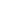